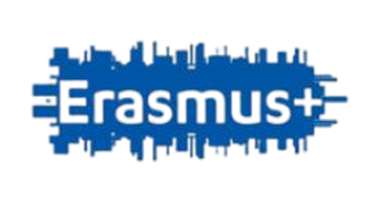 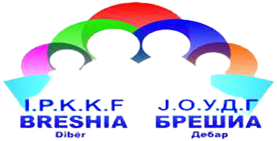 Project: Let's share our games
Project no: 2019-1-BG01-KA201-062605
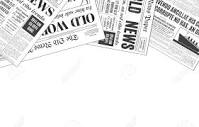 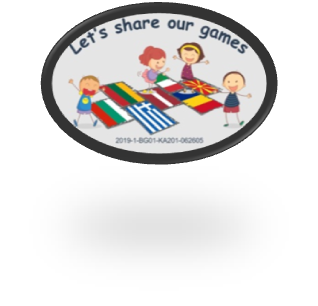 Topic: Creativity with recycled materials
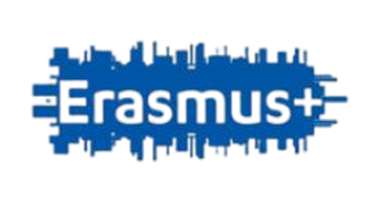 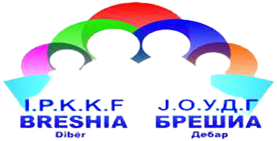 Project: Let's share our games
Project no: 2019-1-BG01-KA201-062605
We recycle old newspaper
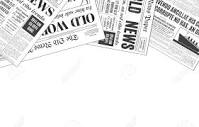 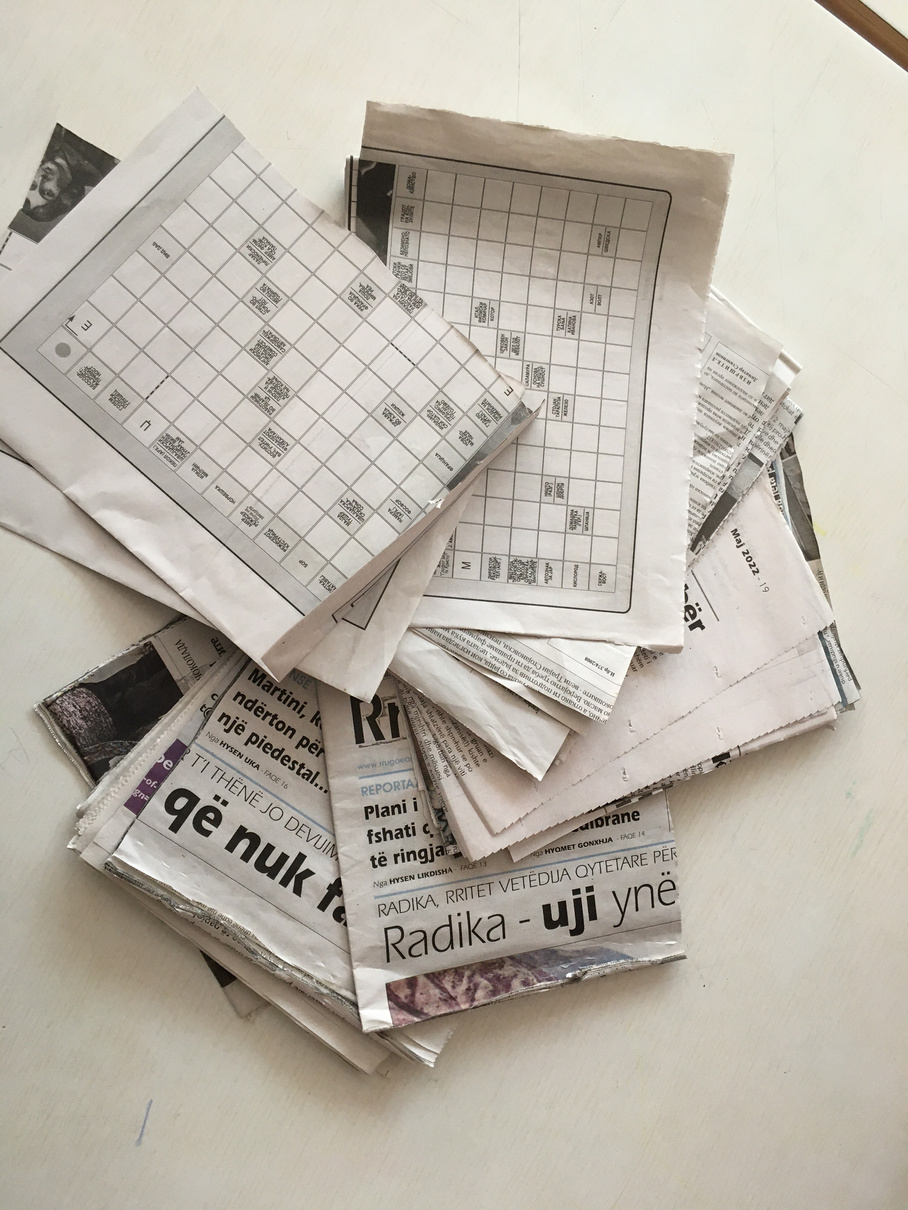 - The teacher cuts the newspapers with scissors into 4 parts, in the shape of a rectangle.
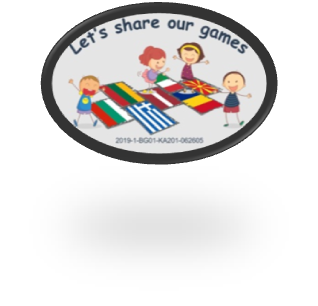 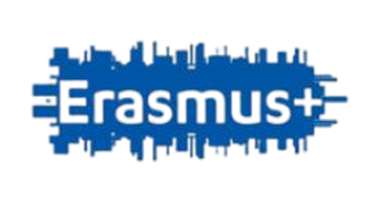 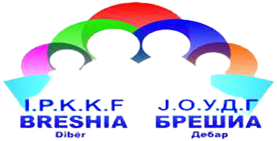 Project: Let's share our games
Project no: 2019-1-BG01-KA201-062605
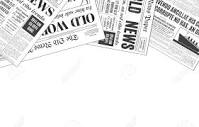 Then, the teacher distributes the cut-out newspapers in the shape of a rectangle, to the children.
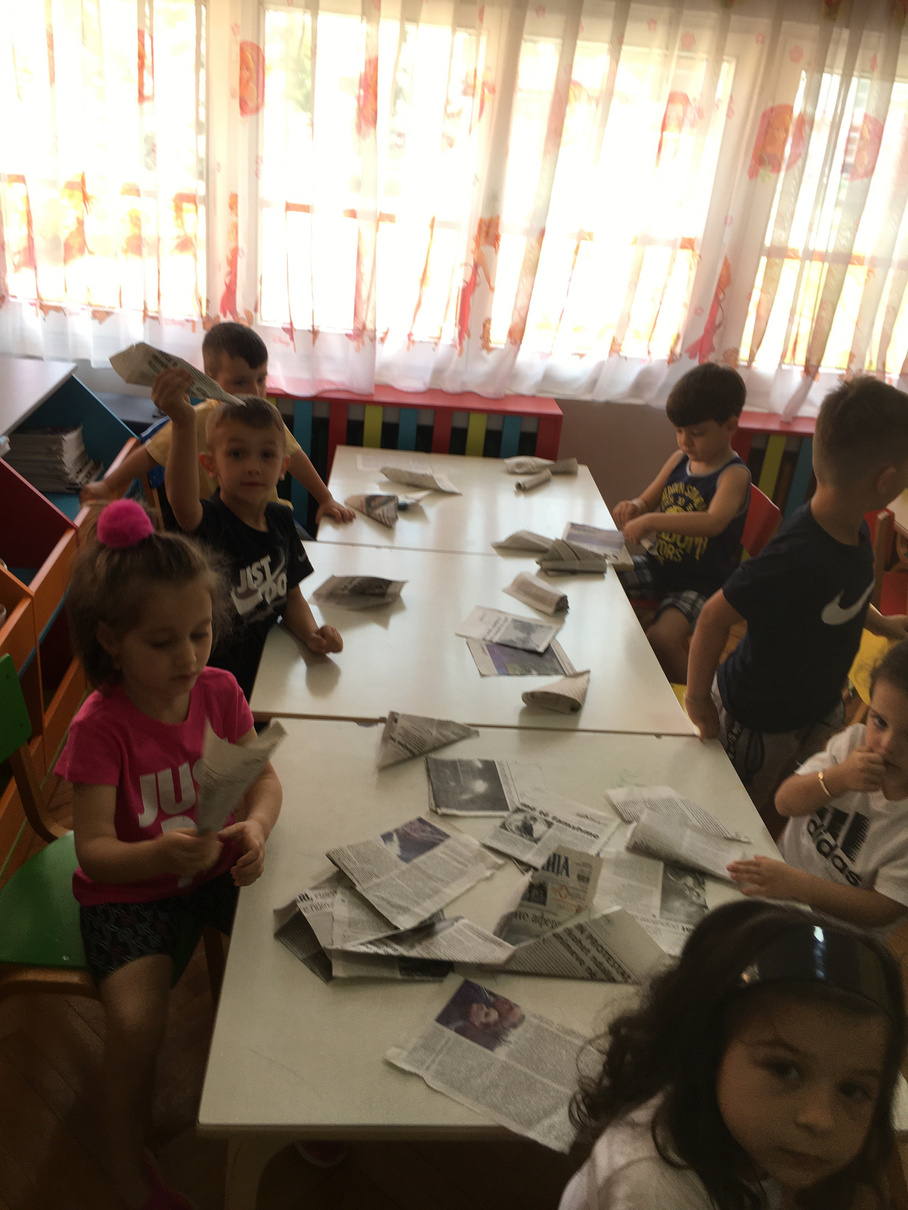 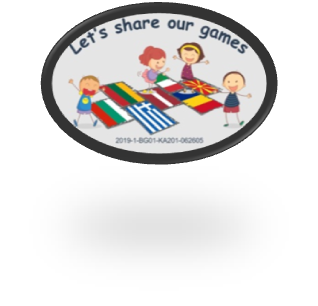 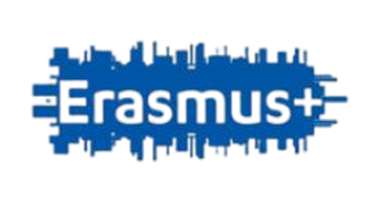 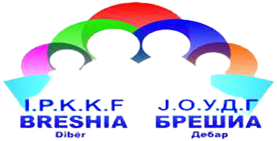 Project: Let's share our games
Project no: 2019-1-BG01-KA201-062605
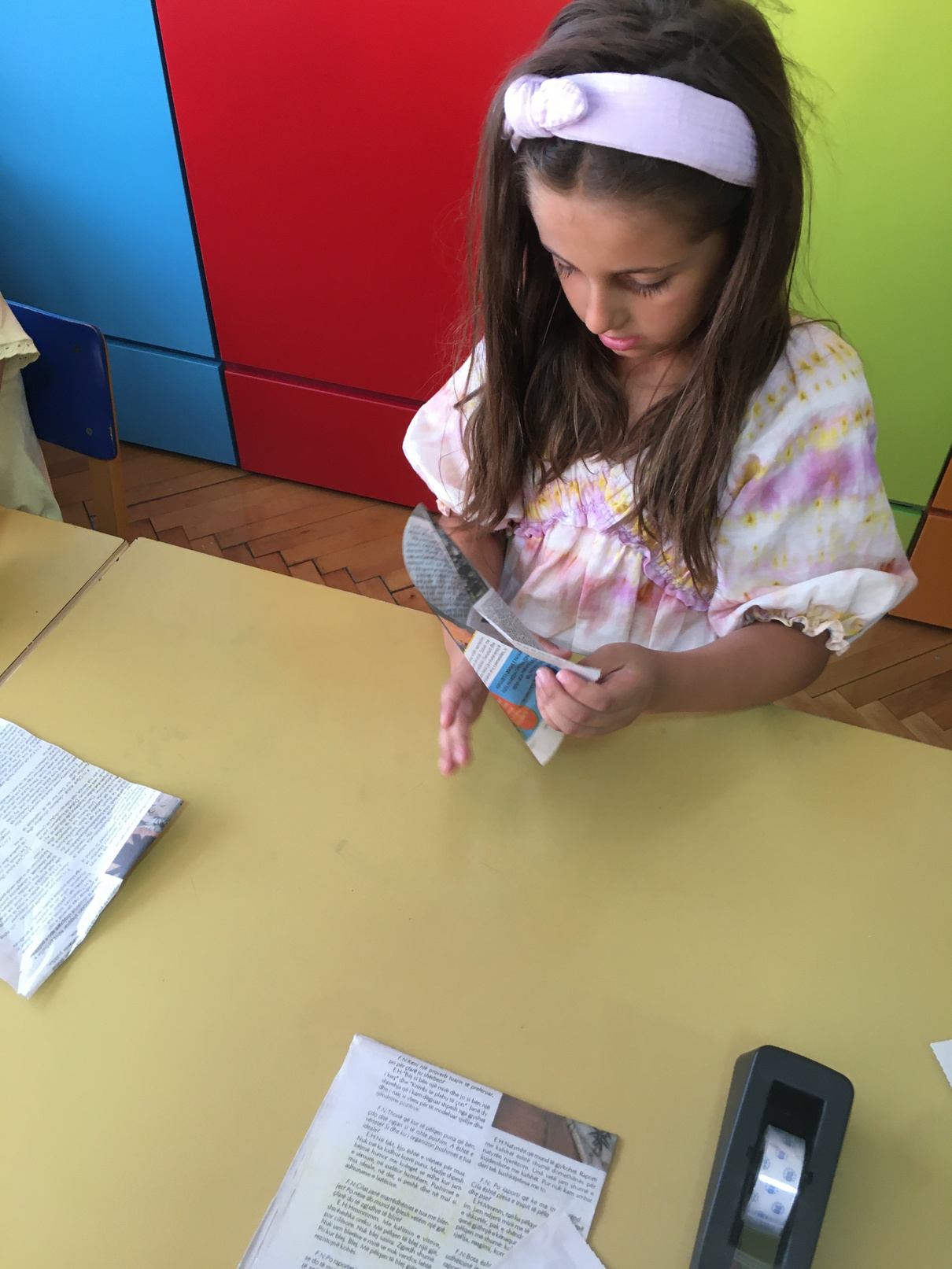 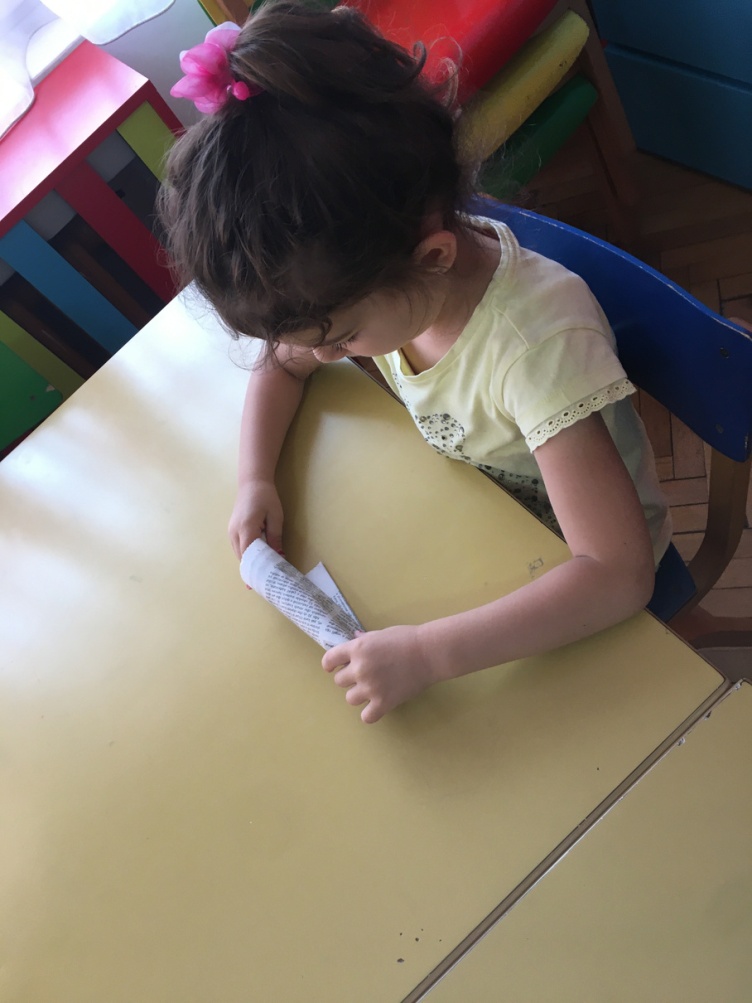 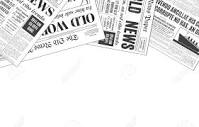 The children turn the paper like an ice cream cartridge.
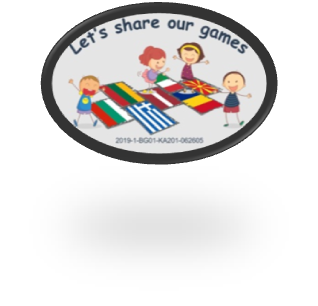 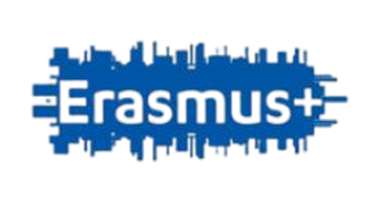 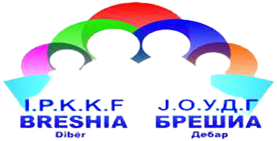 Project: Let's share our games
Project no: 2019-1-BG01-KA201-062605
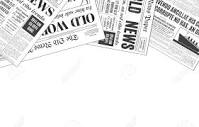 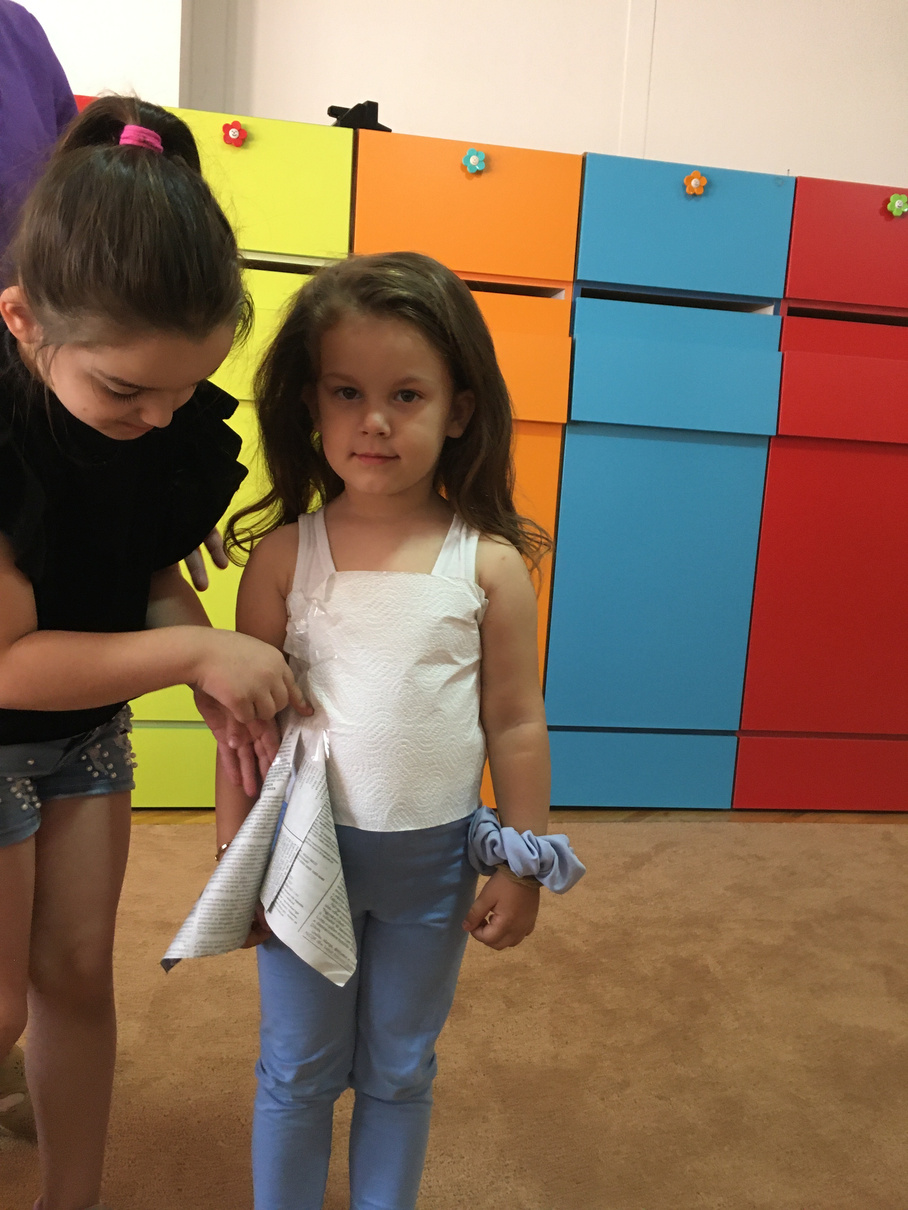 And...on the upper part of the body of a child  (girl) we put toilet paper and glue it.
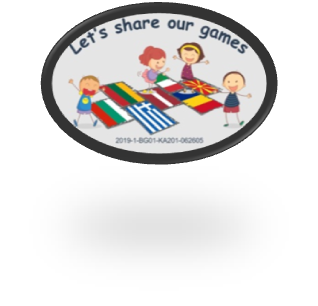 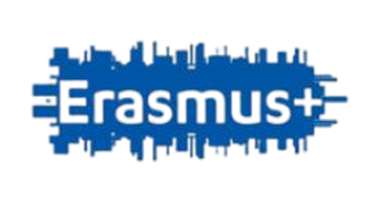 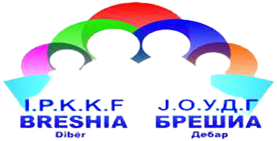 Project: Let's share our games
Project no: 2019-1-BG01-KA201-062605
The cartridges that the children make, one by one they glue them to the toilet paper that the girl has in her body.
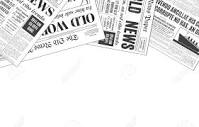 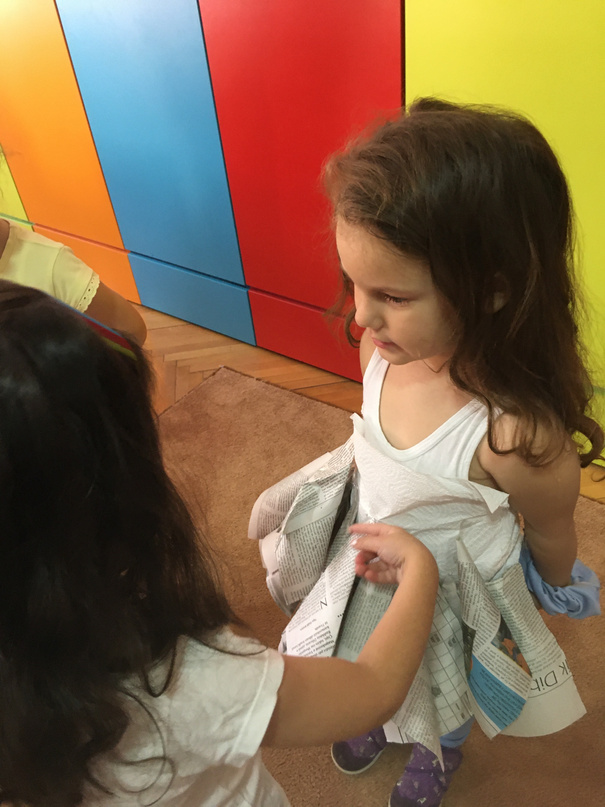 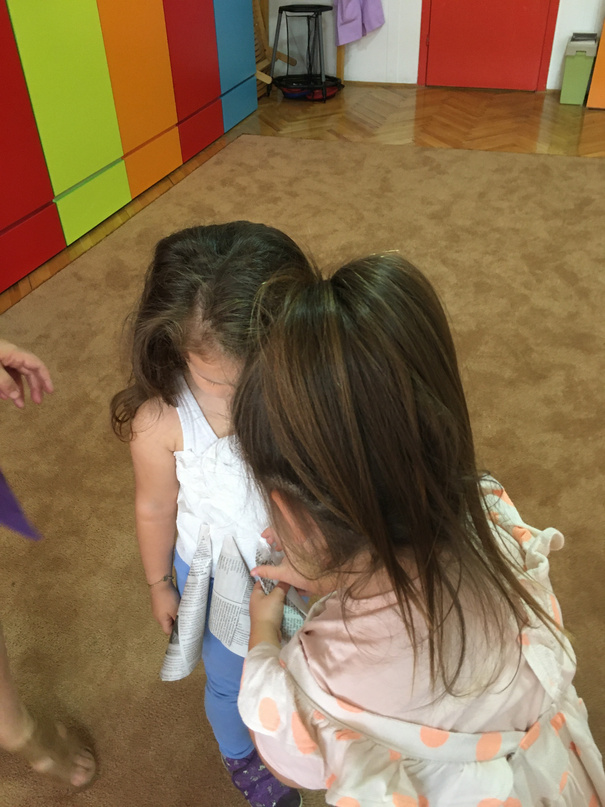 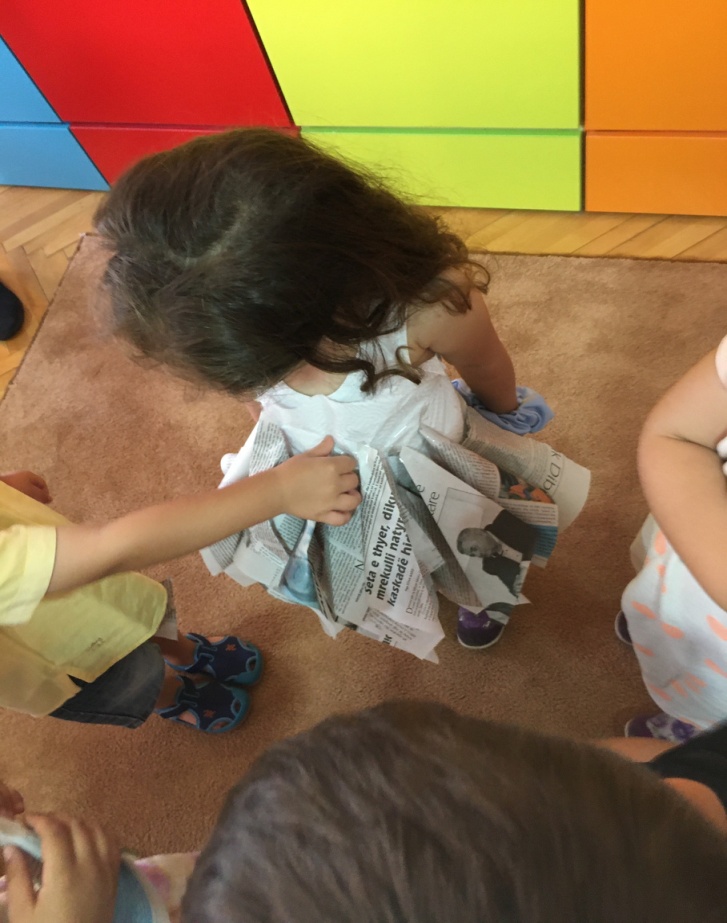 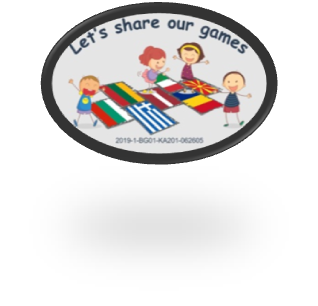 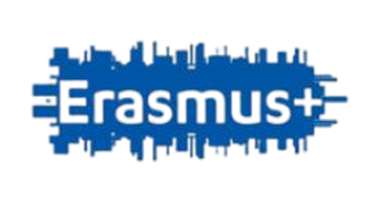 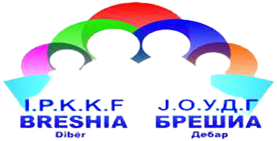 Project: Let's share our games
Project no: 2019-1-BG01-KA201-062605
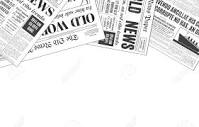 And, what they have done?!!!
Dress for girl
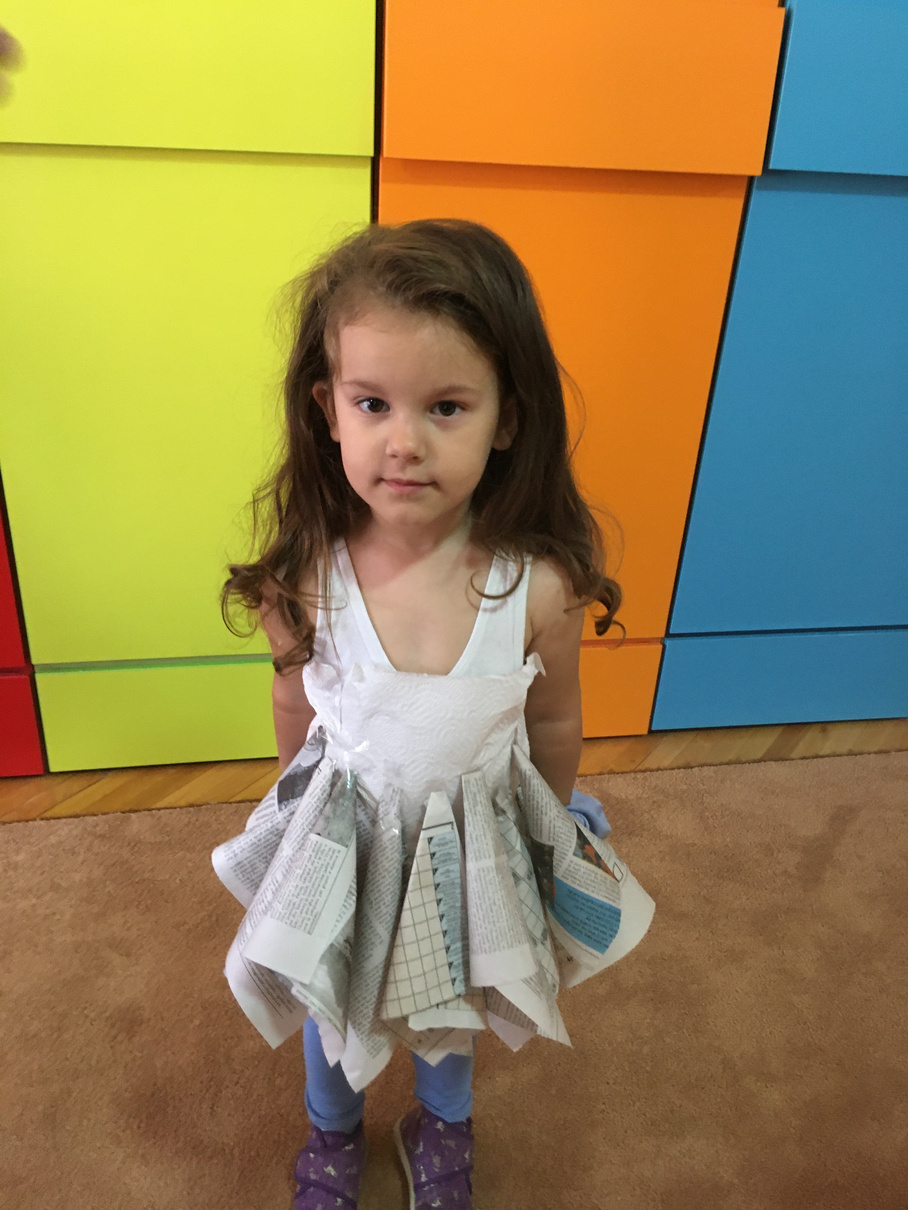 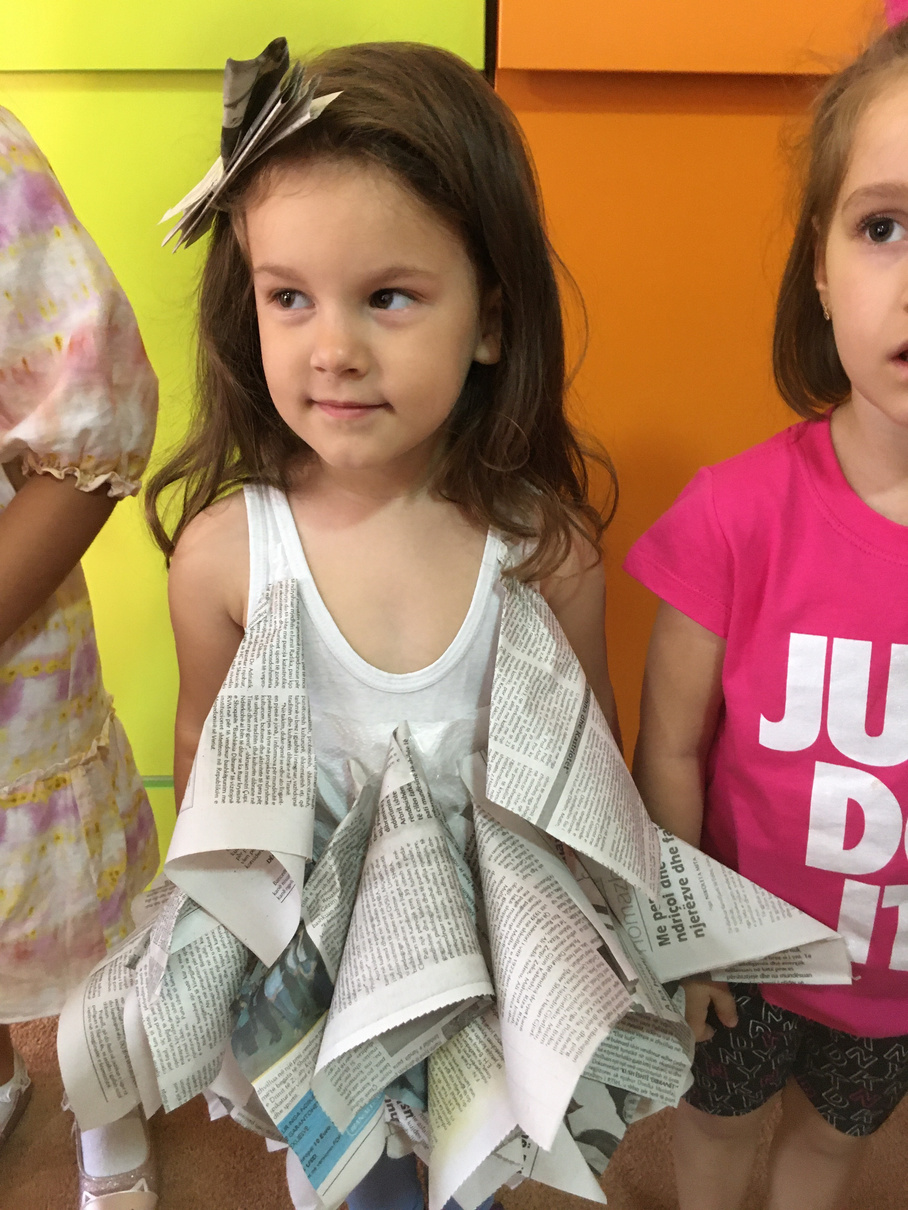 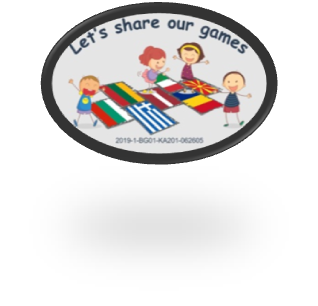 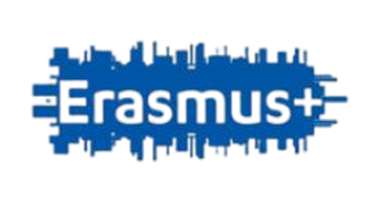 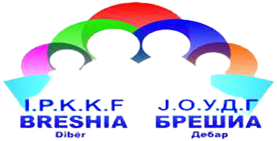 Project: Let's share our games
Project no: 2019-1-BG01-KA201-062605
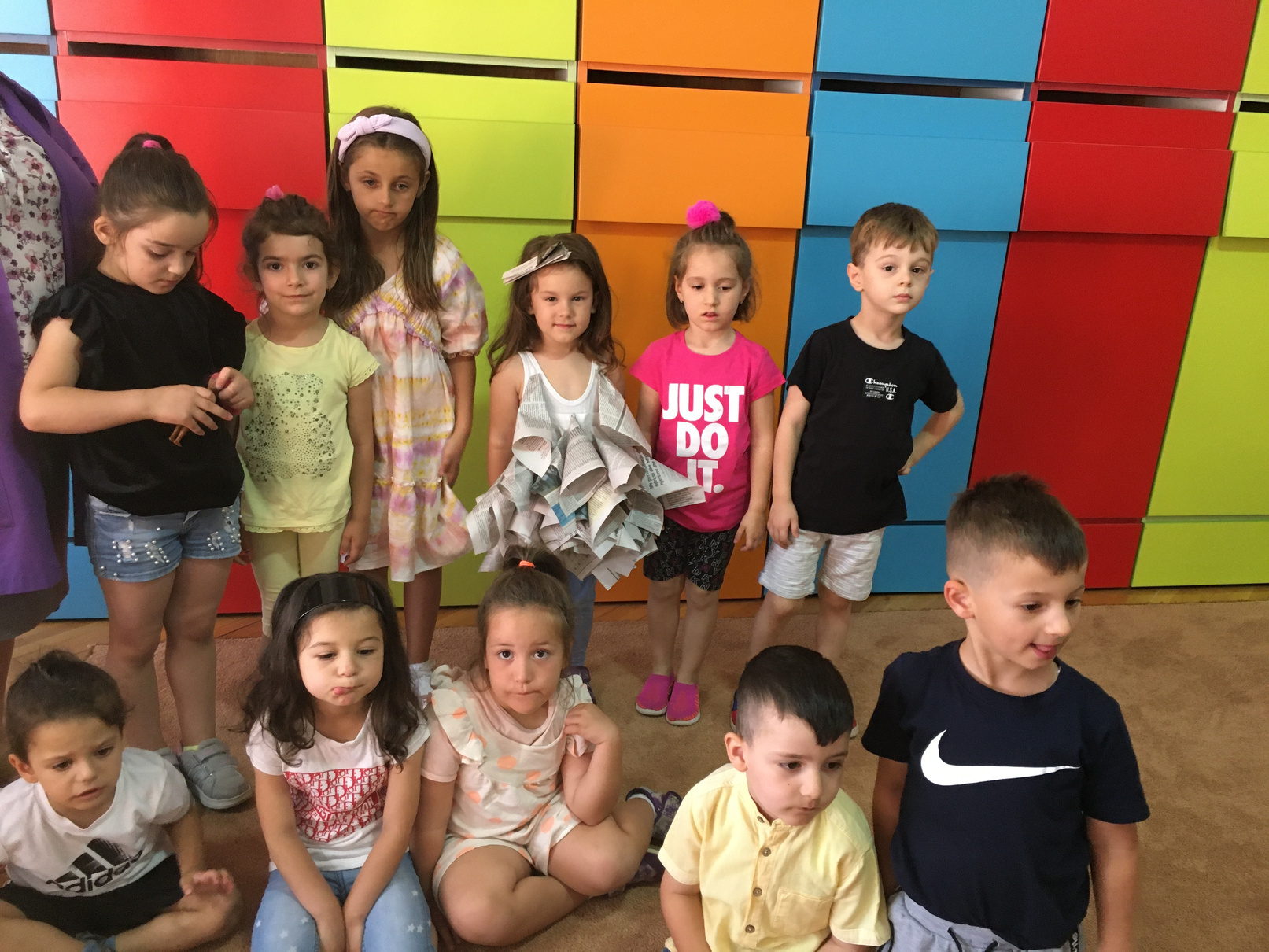 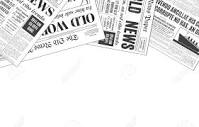 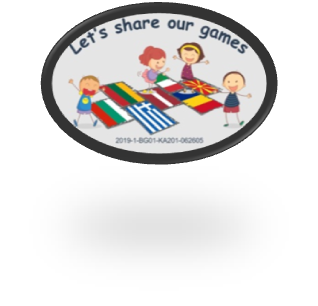 Dresses from friends!